Transferfragen für die Hochschule
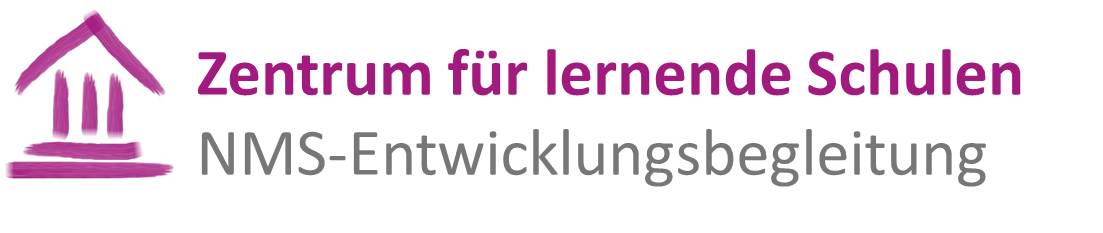 Theseninterview
Jeder von Ihnen hat eine These zu einem Teilaspekt des Hauses der NMS. Holen Sie bitte 3 bis 4 „Interviews“ zu Ihrer These ein:
Inwieweit schlägt sich das in unserer Hochschuldidaktik bzw. im Curriculum nieder? Was hat sich bewährt?
Was ist meines Erachtens daran problematisch? Was fehlt? Was blenden wir bislang aus?
DANACH setzen sich die Personen mit der gleichen These zusammen und verdichten die eingeholten Aussagen bzw. ergänzen sie um die eigene Sichtweise.
Transferthese 1: 
WAS vor WIE - hochqualitatives Curriculum hat Vorrang.
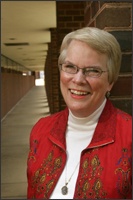 Je höher die Qualität dessen, das wir differenzieren, desto höher die Wahrscheinlichkeit des Erfolgs. In meiner “perfekten Welt” würden wir viel mehr Zeit für die Entwicklung inhaltsreicher Curricula investieren – und dann erst darüber reden, wie wir unseren Unterricht modifizieren können!  
 Carol Ann Tomlinson, Interview, http://www.educationworld.com/a_issues/chat/chat107.shtml
Transferthese 2: 
Lehren erzeugt kein Lernen.
„Ich kann in 4 bis 7 Worten zusammenfassen, was ich als Lehrer letztendlich lernte. Die 7-Wort-Variante ist: Lernen ist nicht das Produkt von Lehren. Die 4-Wort-Variante ist: Lehren erzeugt kein Lernen. Lerner erzeugen Lernen. Der Grund, warum dies vergessen wurde, ist, dass die Tätigkeit des Lernens zu einem Produkt, genannt ‚Bildung‘, gemacht wurde…“
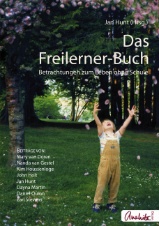 John Holt (2009), „In jeder wachen Stunde“, in: Jan Hunt: Das Freilerner-Buch.
Transferthese 3: 
Kontinuierliche Lernstandsbeobachtung ist Basis wirksamen Unterrichts.
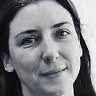 Formative assessment is the single most effective research-based practice for improving student outcomes.
Tracey Burns, OECD, Vortrag beim Symposium Nationaler Bildungsbericht, Wien, 11.4.13
Transferthese 4: 
Die Lehrperson ist Wirksamkeitsfaktor Nr.1.
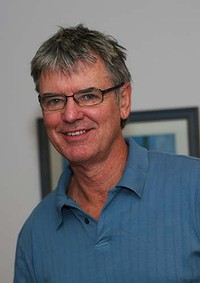 It doesn‘t matter what schools they go to. It‘s the variability amongst teachers that is so dramatic.
- John Hattie
Transferthese 5: 
Höherer Schwierigkeitsgrad ist nicht gleichzeitig höherer Grad der Komplexität.
Complexity and difficulty describe different mental operations, but are often used synonymously. Complexity describes the thought process necessary to deal with information.  Difficulty, on the other hand, refers to the amount of effort that the learner must expend within a level of complexity to accomplish a learning objective. It is possible for a learning activity to become increasingly difficult without becoming more complex. 
- David A. Sousa, How the Brain Learns, 3rd
edition, 2006
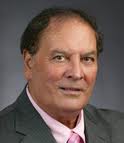 Transferthese 6: 
Sozialer Hintergrund ist die zentrale Ungleichheitsdimension.
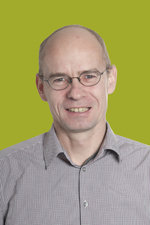 „Die soziale Herkunft ist die zentrale Ungleichheitsdimension. Sie wirkt sich durchgehend in der Bildungslaufbahn auf den Kompetenzerwerb und den Schulbesuch aus. Ihre Wirkung bleibt auch bestehen, wenn der Einfluss anderer Merkmale statistisch kontrolliert wird.“ 
(Bruneforth, M. et al, 
Nationaler Bildungsbericht 2012, Band 2, S. 200)
Transferthese 7: 
Kompetenz ist unsichtbar.
„Voraussetzung für Lernen ist deshalb die Empfänglichkeit für anderes oder den anderen … Stets meinen wir mehr, als wir sagen können. Unweigerlich können wir mehr, als wir ahnen. Erst die Herausforderung durch den anderen oder das andere, die an diesem Überfluss ansetzt, 
verwirklicht ein Wissen und Können, 
das zuvor nur möglich war.“  

Käte Meyer-Drawe (2010). Zur Erfahrung des Lernens.
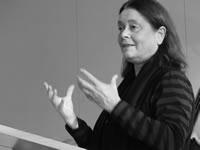